Alcohol Protecting Groups
The protecting groups are used to protect primary alcohols from reacting
Added before the reaction and removed after
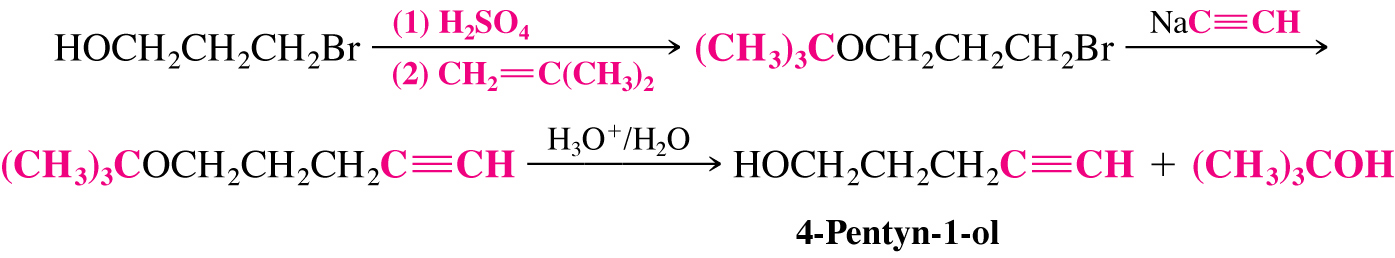 Alcohol Protecting Groups
Silyl Ethers
Tert-butyldimethylsilyl (TBDMS)
Base = pyridine, imidazole



Removal: fluoride ion
Triethylamine
Trimethylsilyl (TMS) ether
TMS ether
Chlorotrimethylsilane
ROH is now blocked or protected!!!
Step 1: Adding Protection Group
Step 2a: Carrying Out Reaction
Step 2b: Carrying Out Reaction
Step 3: Removing Protection Group